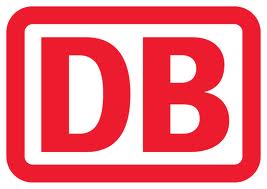 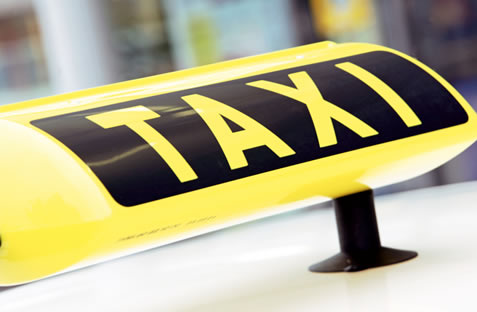 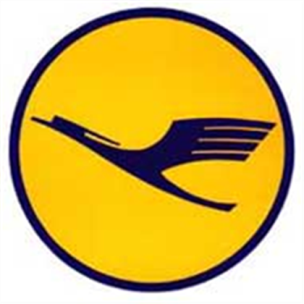 TRANSPORTmittel
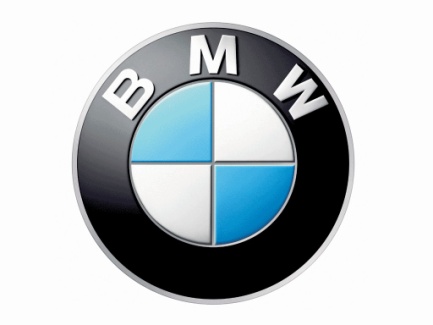 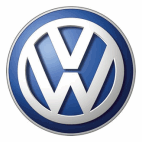 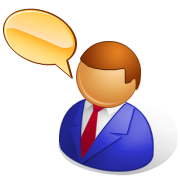 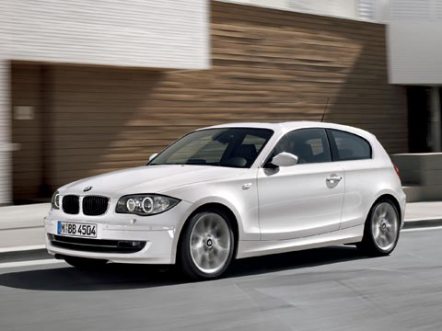 das Auto
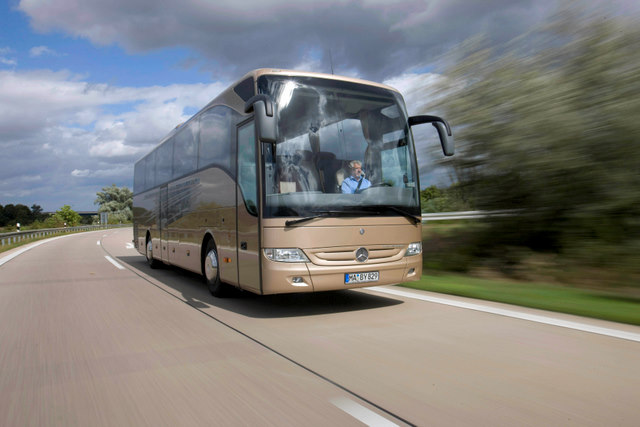 der Bus
Inter City Express
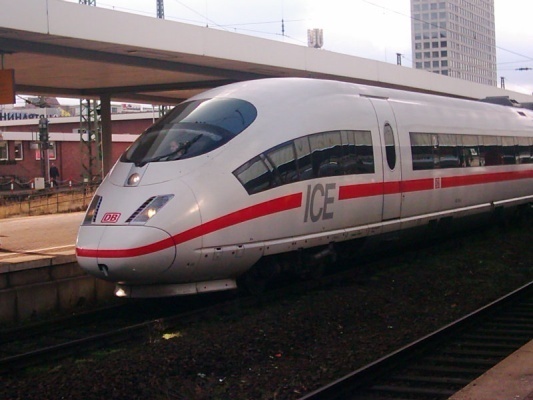 der Zug / die Bahn
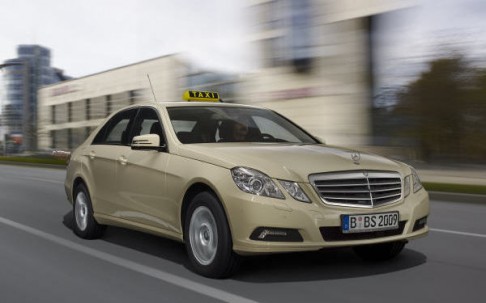 das Taxi
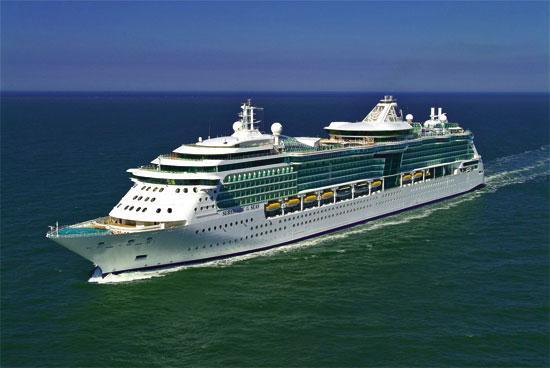 das Schiff
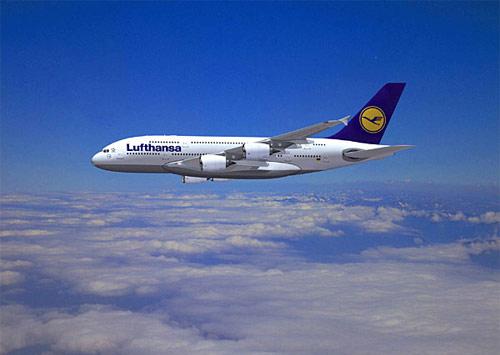 das Flugzeug
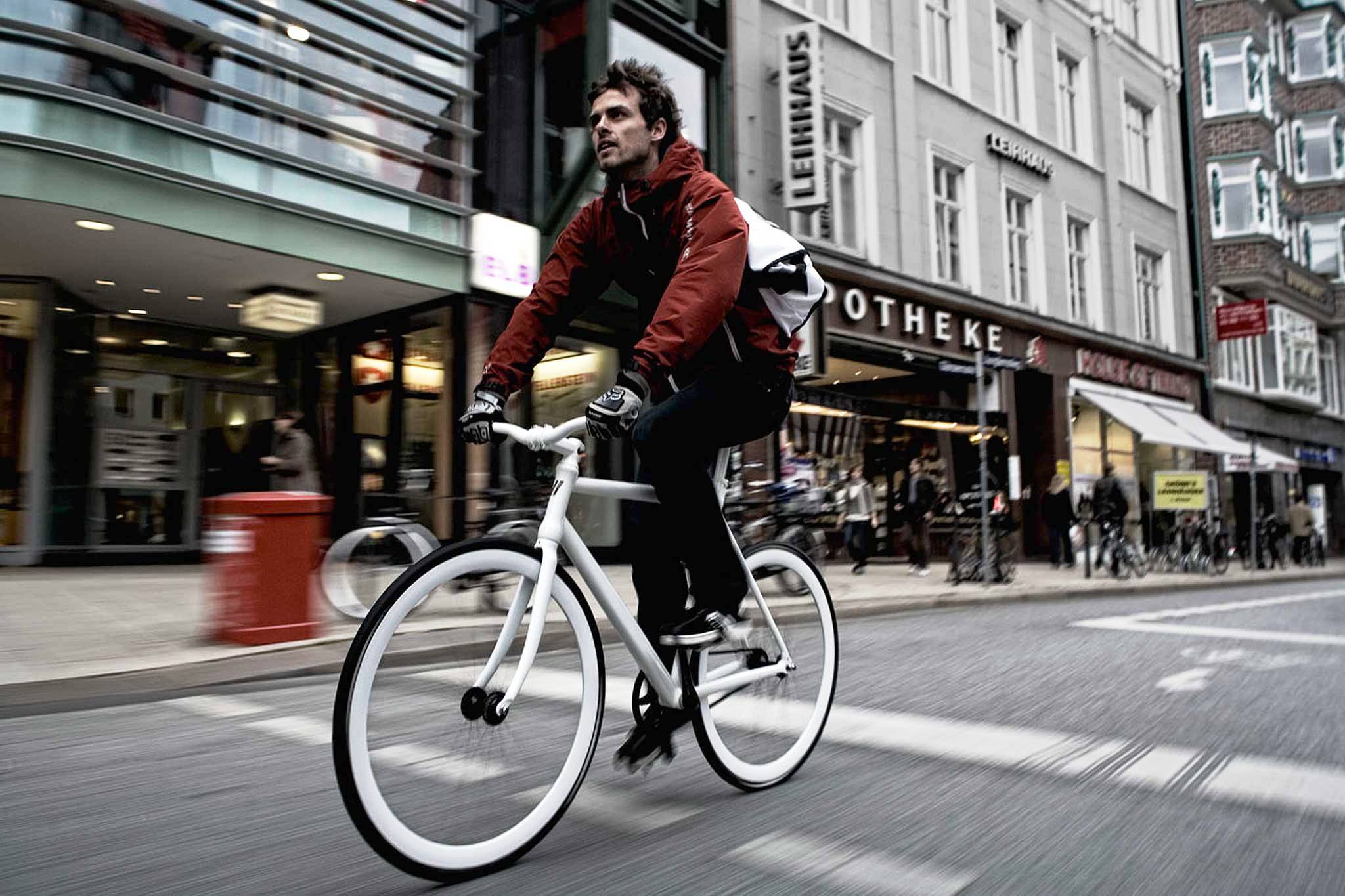 das Fahrrad
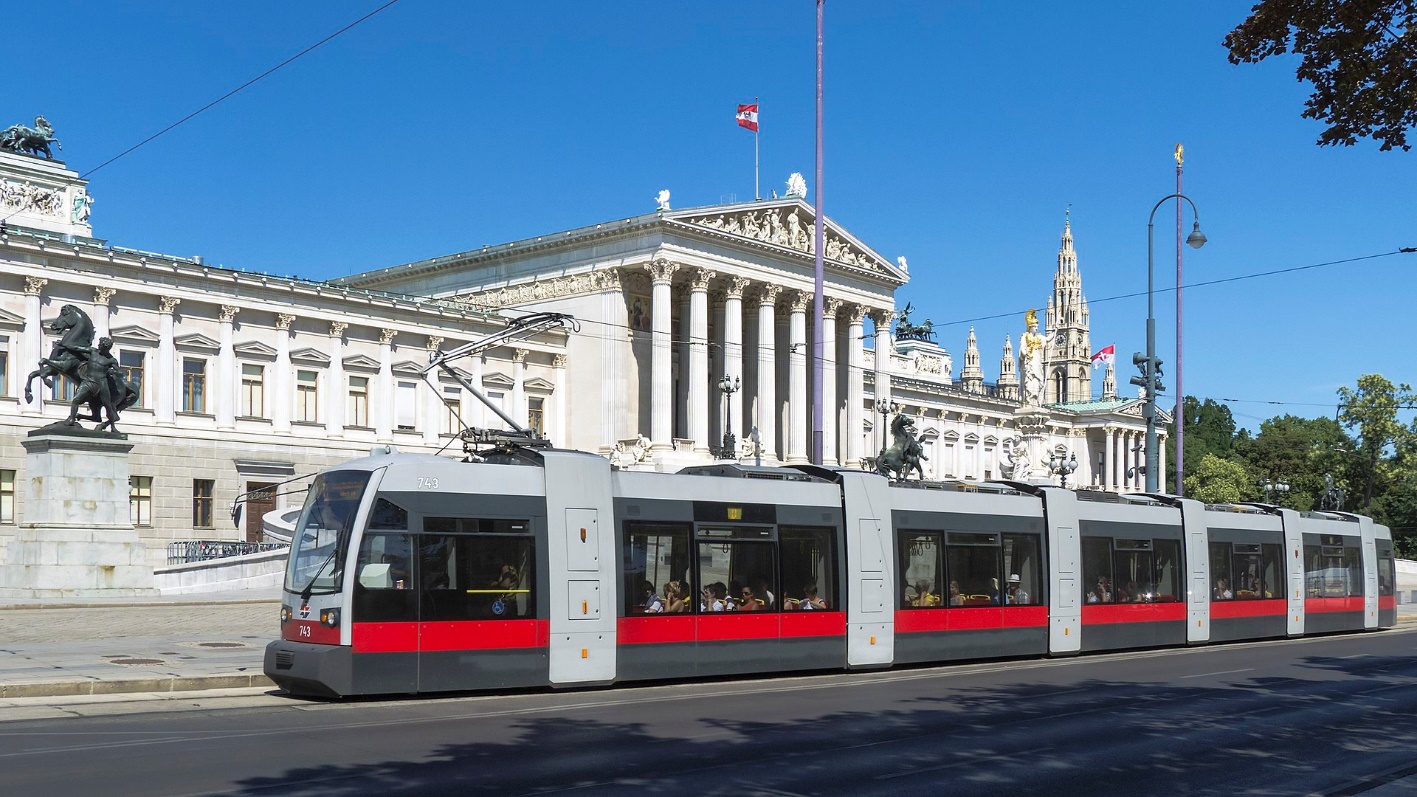 die Straßenbahn
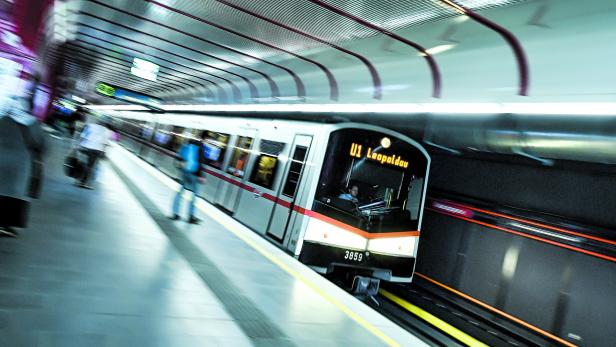 die U-Bahn
ERKENNST DU
FOLGENDE TRANSPORTmittel?
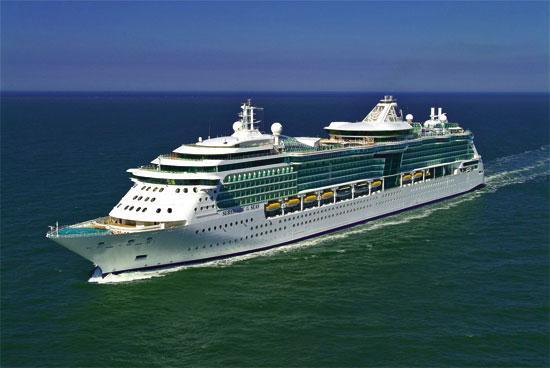 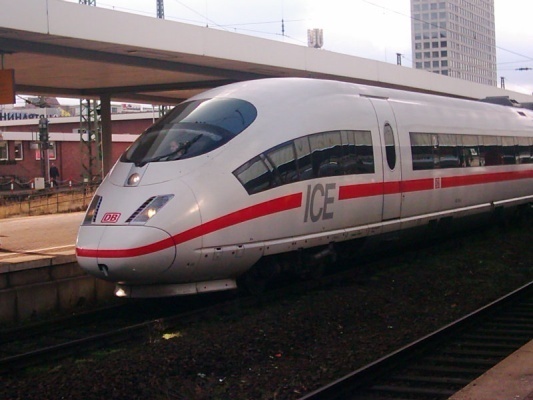 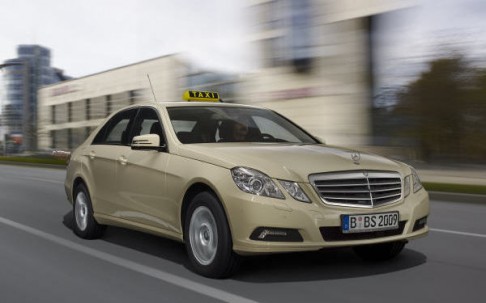 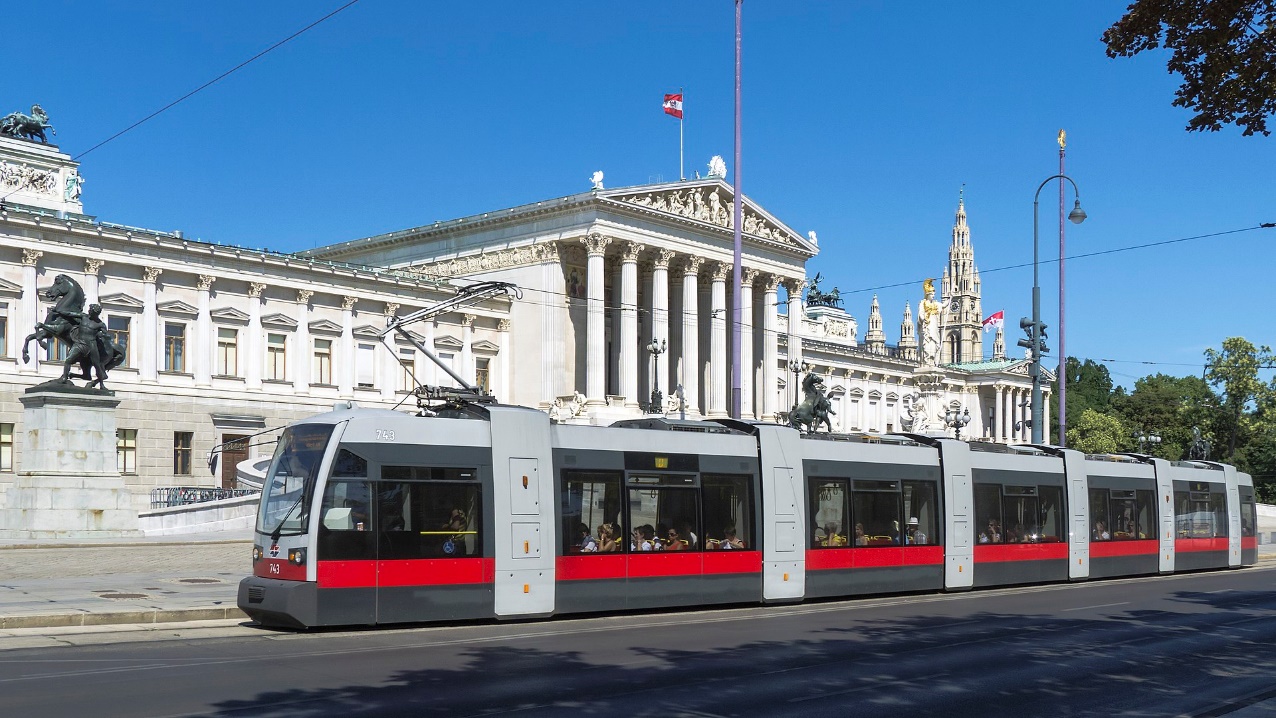 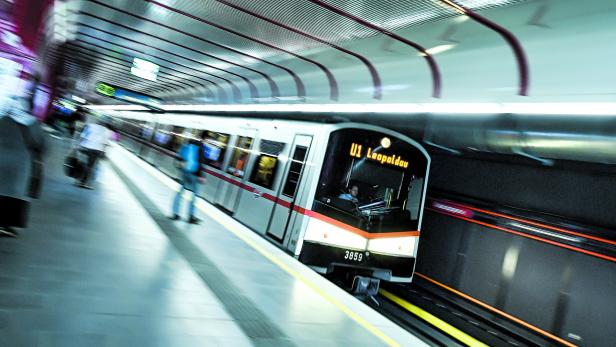 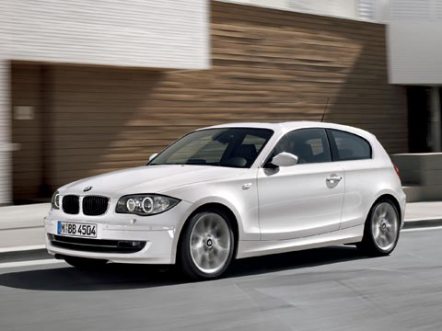 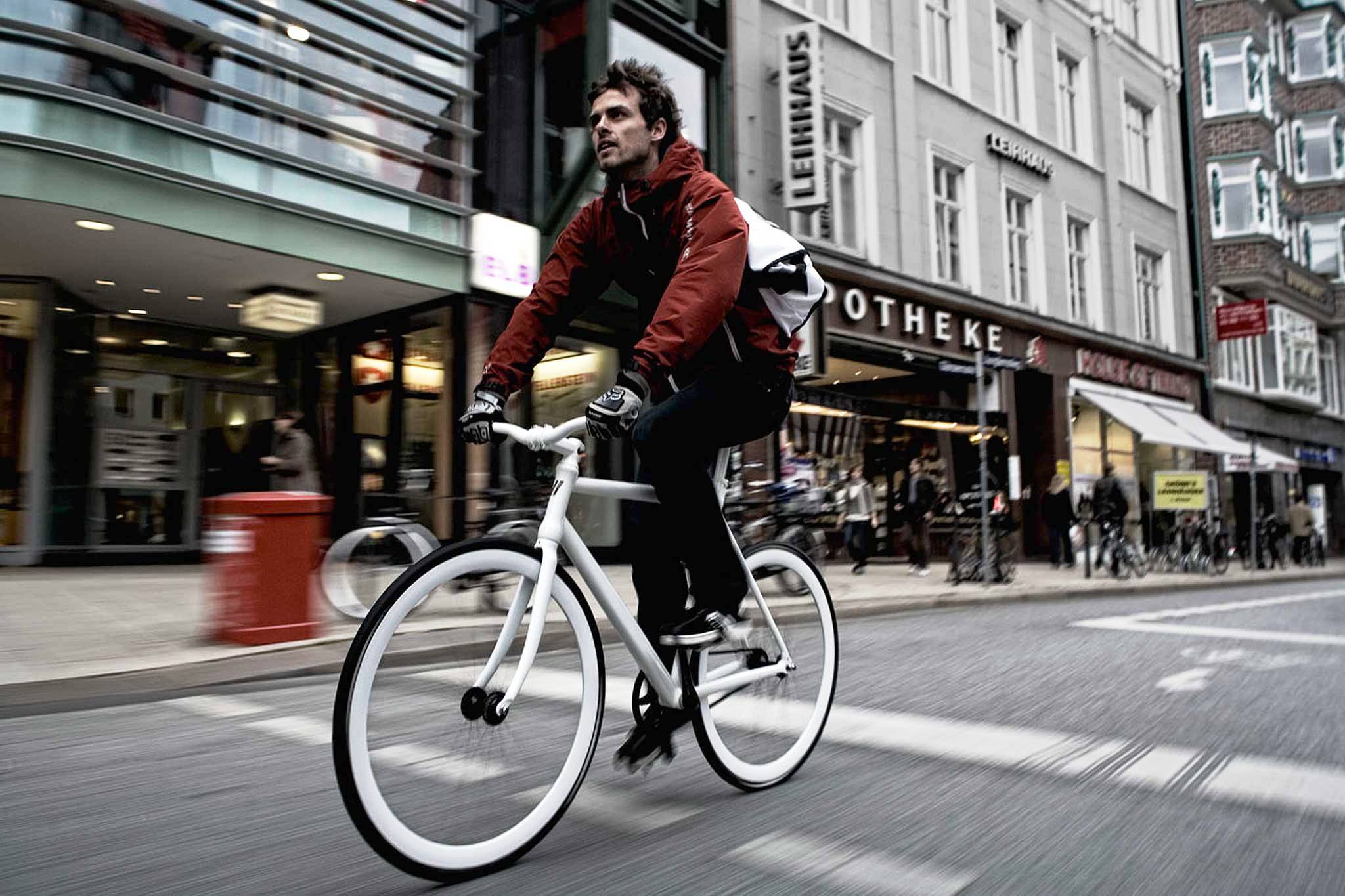 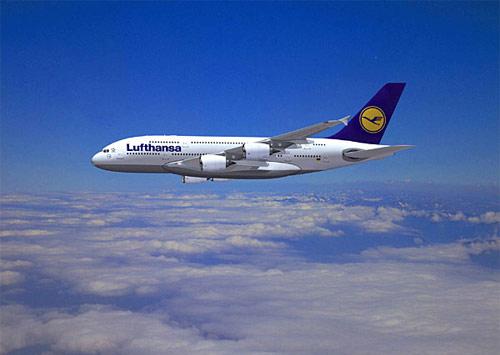 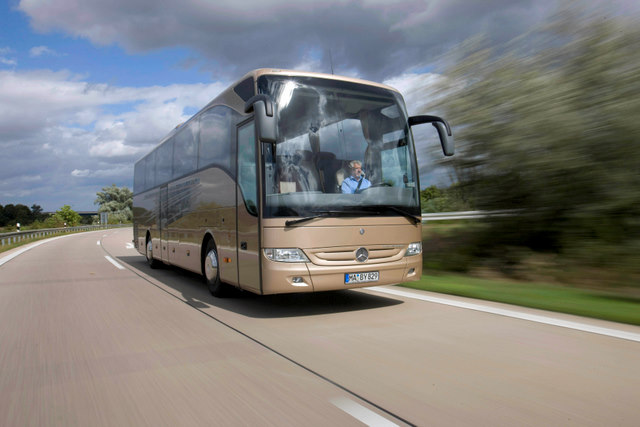 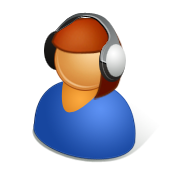 HÖT GUT ZU!
WELCHES TRANSPORTmittel BENUTZT DIE PERSON?
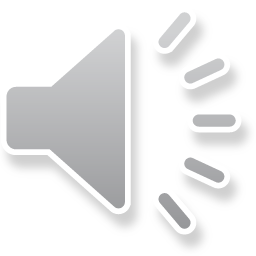  Die Person Nummer … fährt mit dem … (masculin)
 Die Person Nummer … fährt mit dem … (neutre)
 Die Person Nummer … fährt mit der … (féminin)
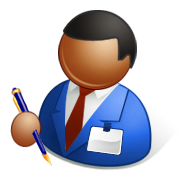 (Arbeitsblatt)
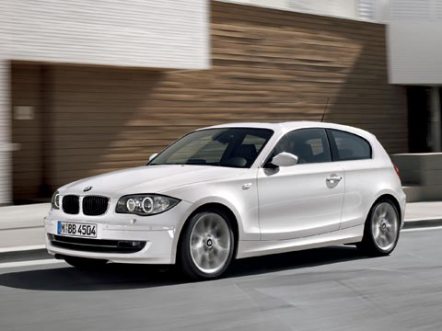 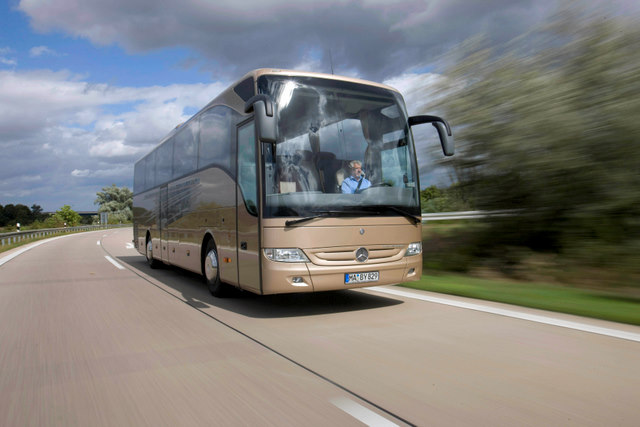 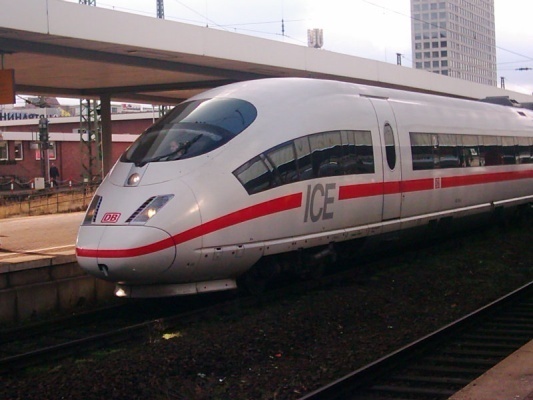 der Zug / die Bahn
das Auto
der Bus
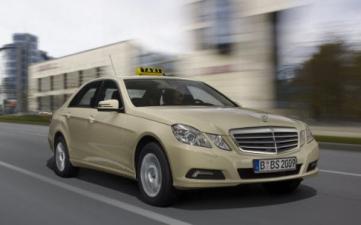 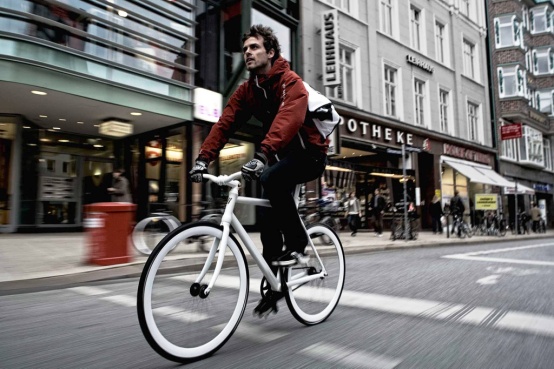 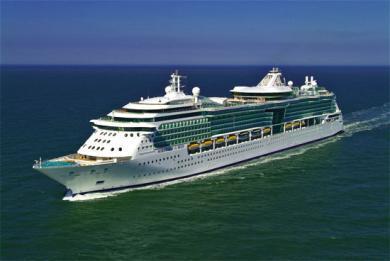 das Taxi
das Fahrrad
das Schiff
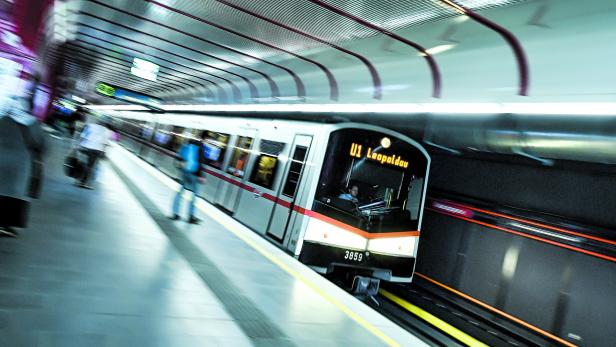 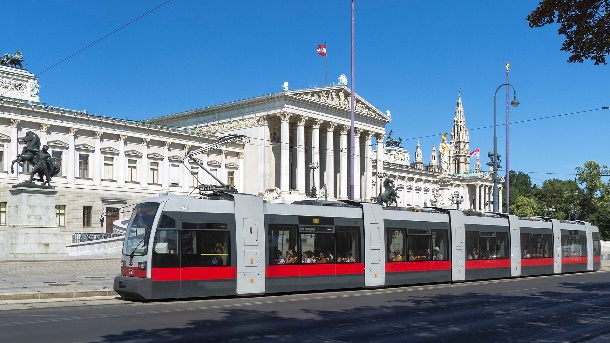 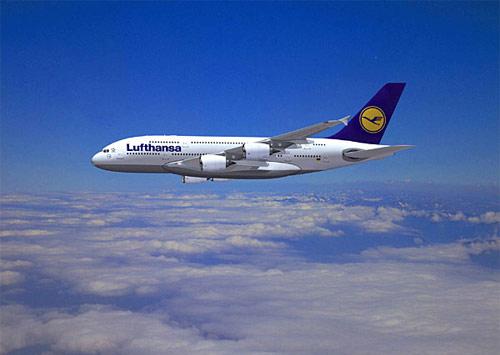 die U-Bahn
die Straßenbahn
das Flugzeug
schnell						 	lent

langsam					  	rapide

teuer						  	bon marché

billig						  	pratique

praktisch					  	cher

angenehm					  	respectueux de l’environnement

umweltfreundlich				  	agréable

lustig						  	bon pour la santé

anstrengend					  	rigolo

gesund						  	fatigant
Vergleiche JETZT
Die TRANSPORTmittel!
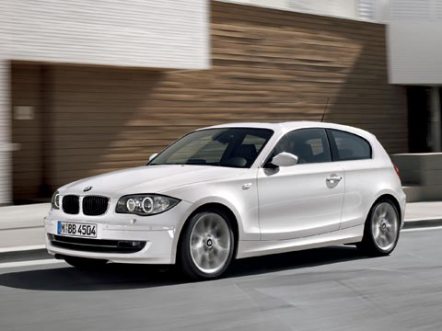 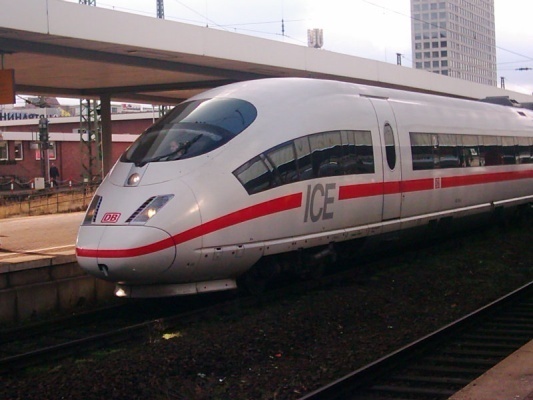 schnell
 Die Bahn ist schneller als das Auto.
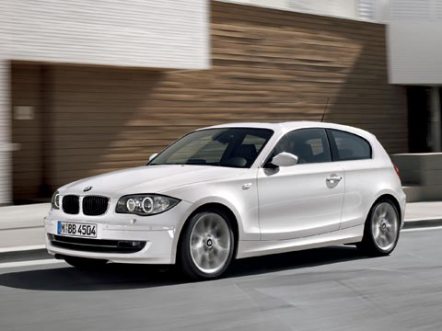 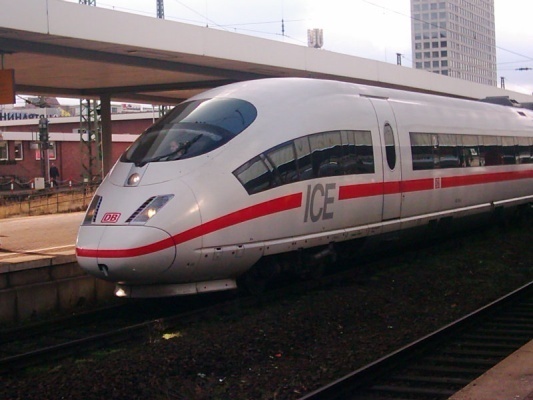 praktisch
 Das Auto ist praktischer als die Bahn.
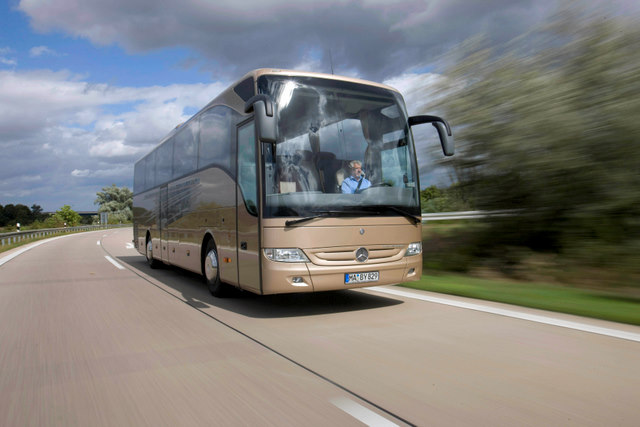 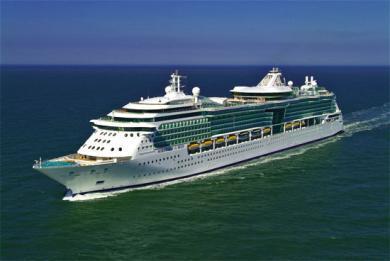 angenehm
 Das Schiff ist angenehmer als der Bus.
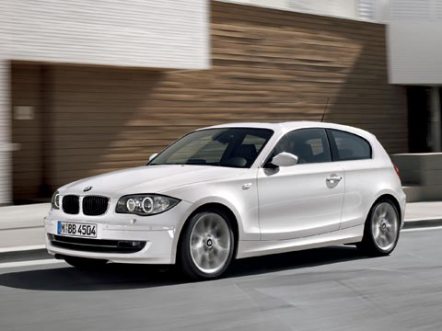 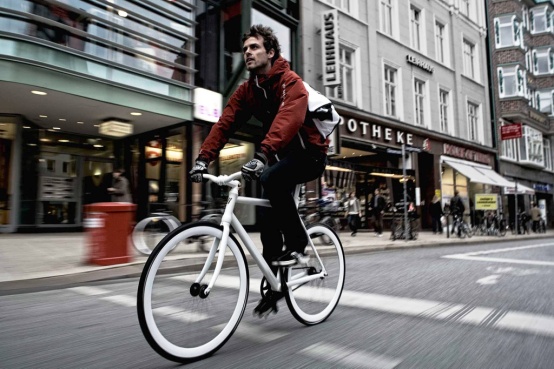 umweltfreundlich
 Das Fahrrad ist umweltfreundlicher als das Auto.
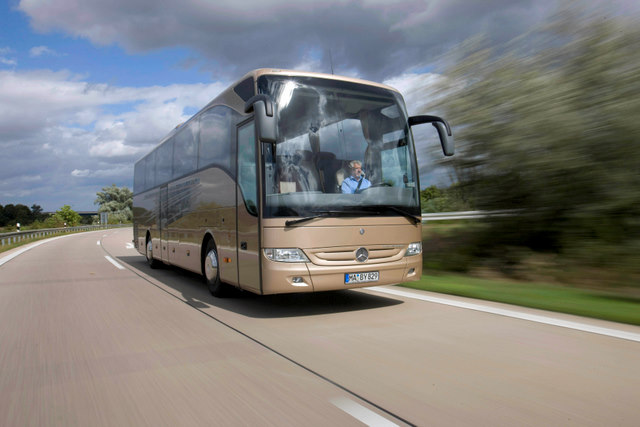 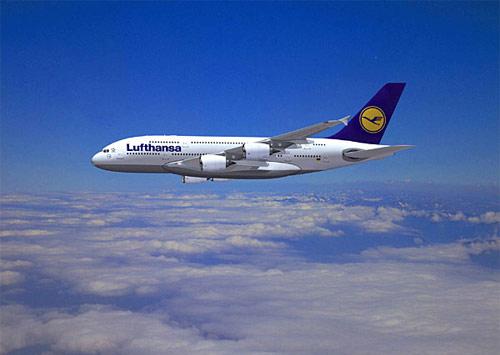 teuer
 Das Flugzeug ist teurer als der Bus.
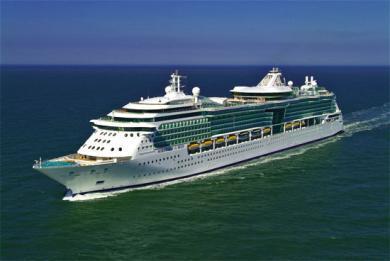 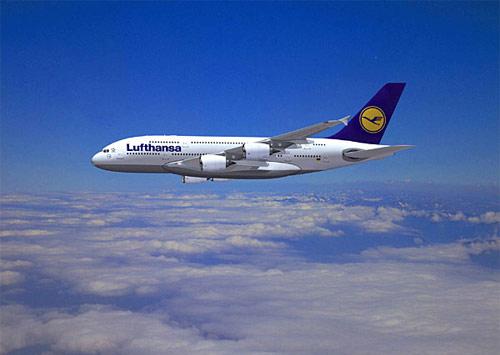 langsam
 Das Schiff ist langsamer als das Flugzeug.
HAST DU WEITERE IDEEN?
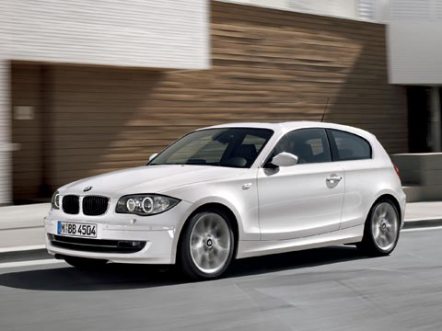 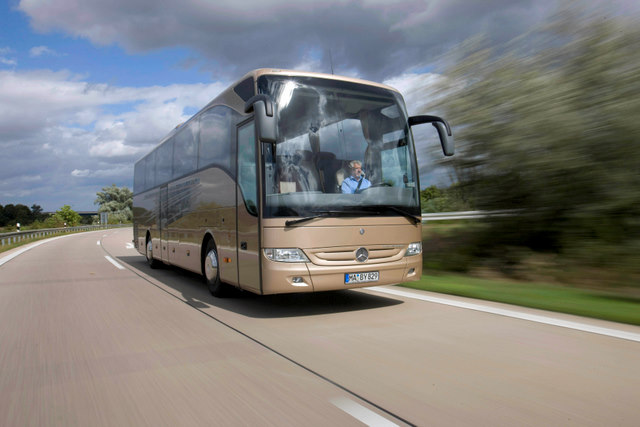 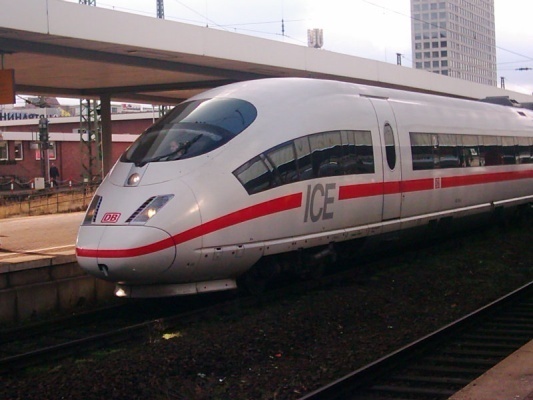 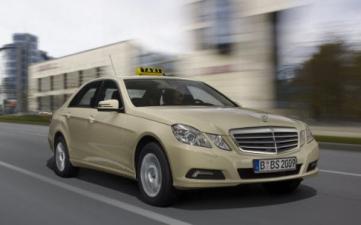 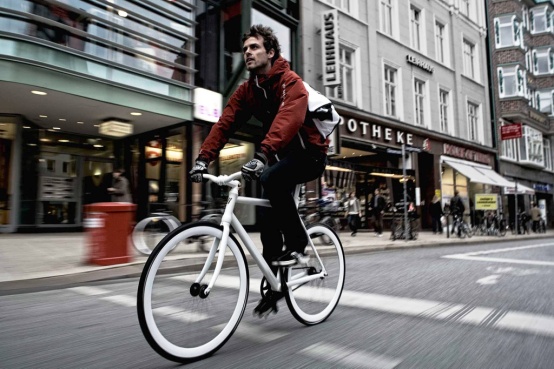 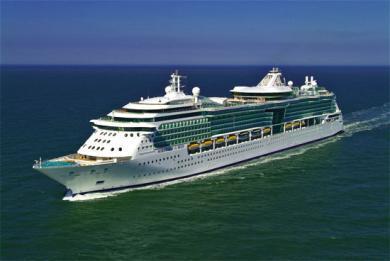 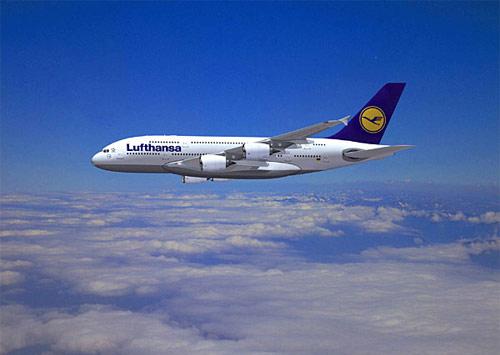 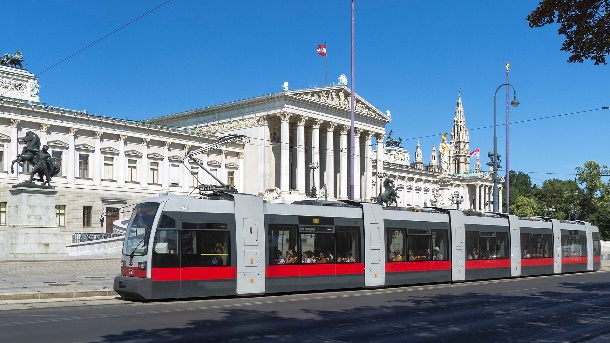 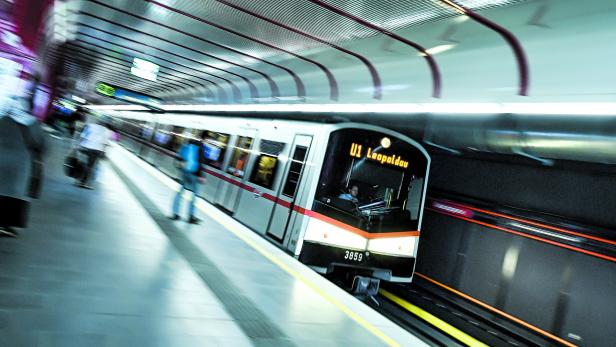 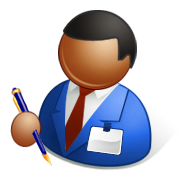 Transportmittel :
Das Auto ist ……………………..…….. als …….
Rappel grammatical :
Le comparatif de supériorité :
er
als
Das Auto ist praktisch          die Bahn.
er
 Rad fahren ist ges  nd           Auto fahren.
ü
als
alt
älter
jung
jünger
groß
größer
teuer
teurer
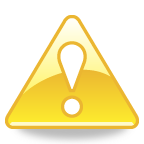 gut
besser
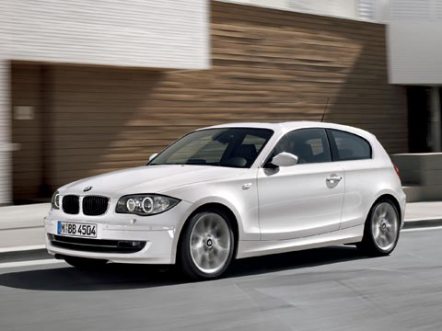 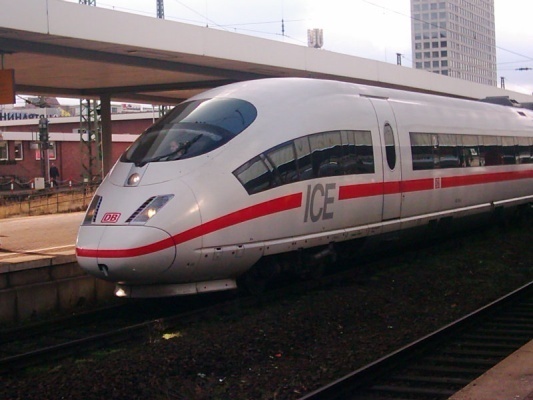 PRO ODER CONTRA?
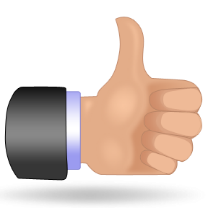 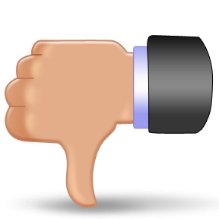 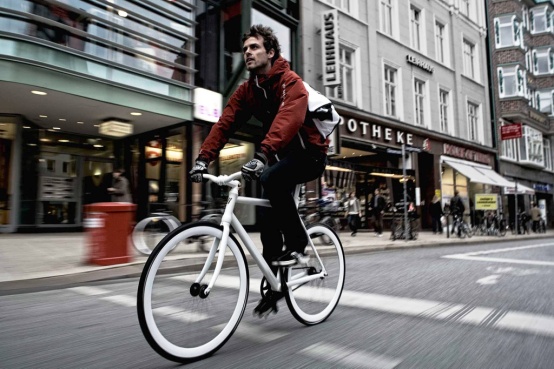 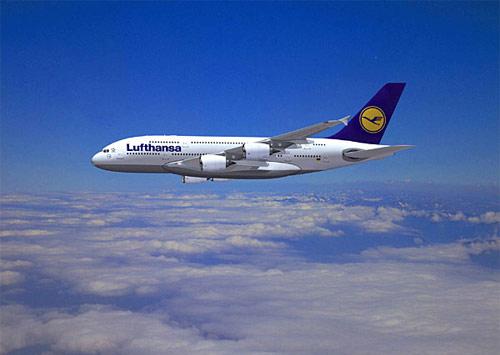 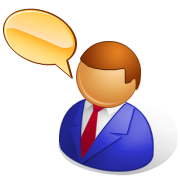 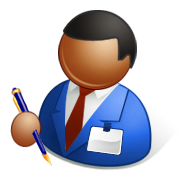 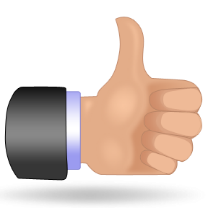 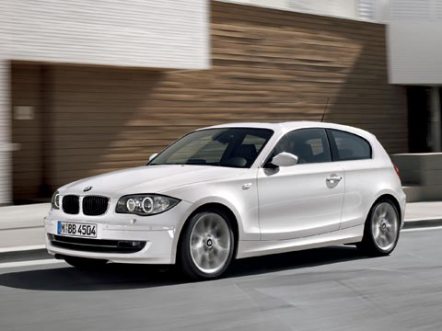 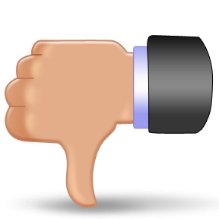 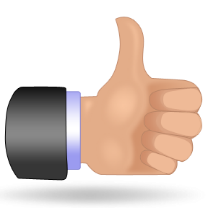 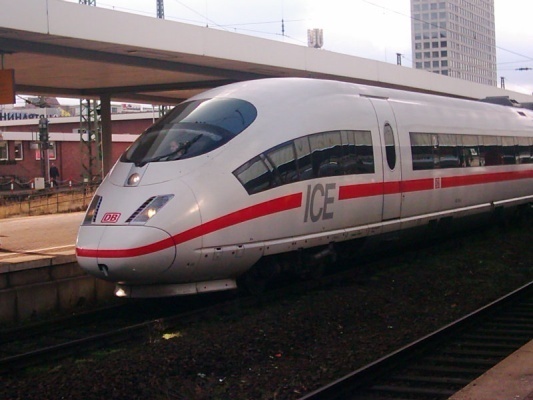 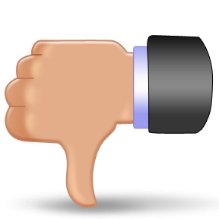 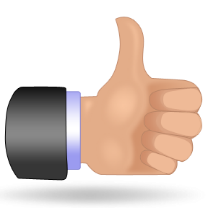 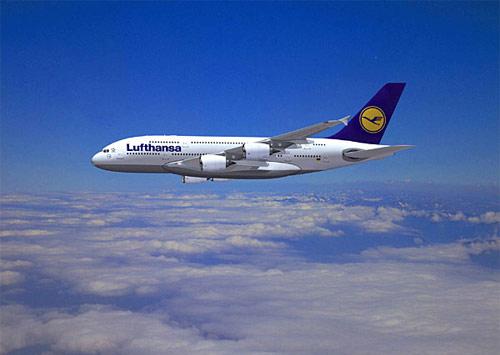 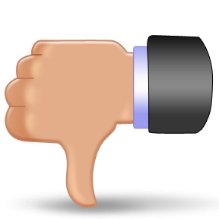 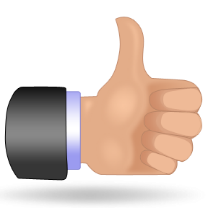 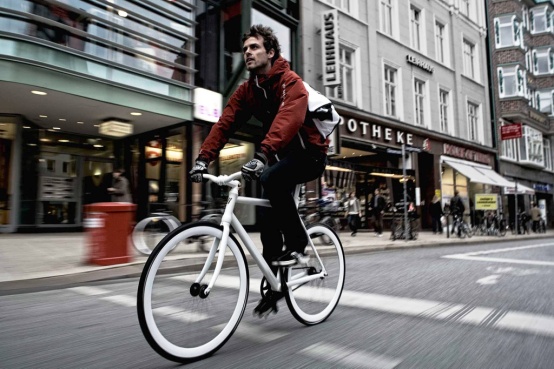 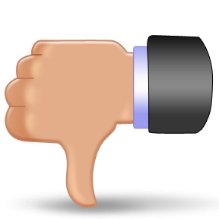 Mit welchem transportmittel reist du gern?
 Ich reise gern mit dem …, weil …
 Ich reise gern mit dem …, weil …
 Ich reise gern mit der …, weil …
Remarque grammaticale :

La préposition mit est toujours suivie d’un
DATIF
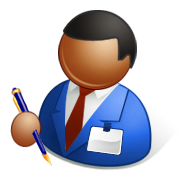 (Übungsheft Seite 29)
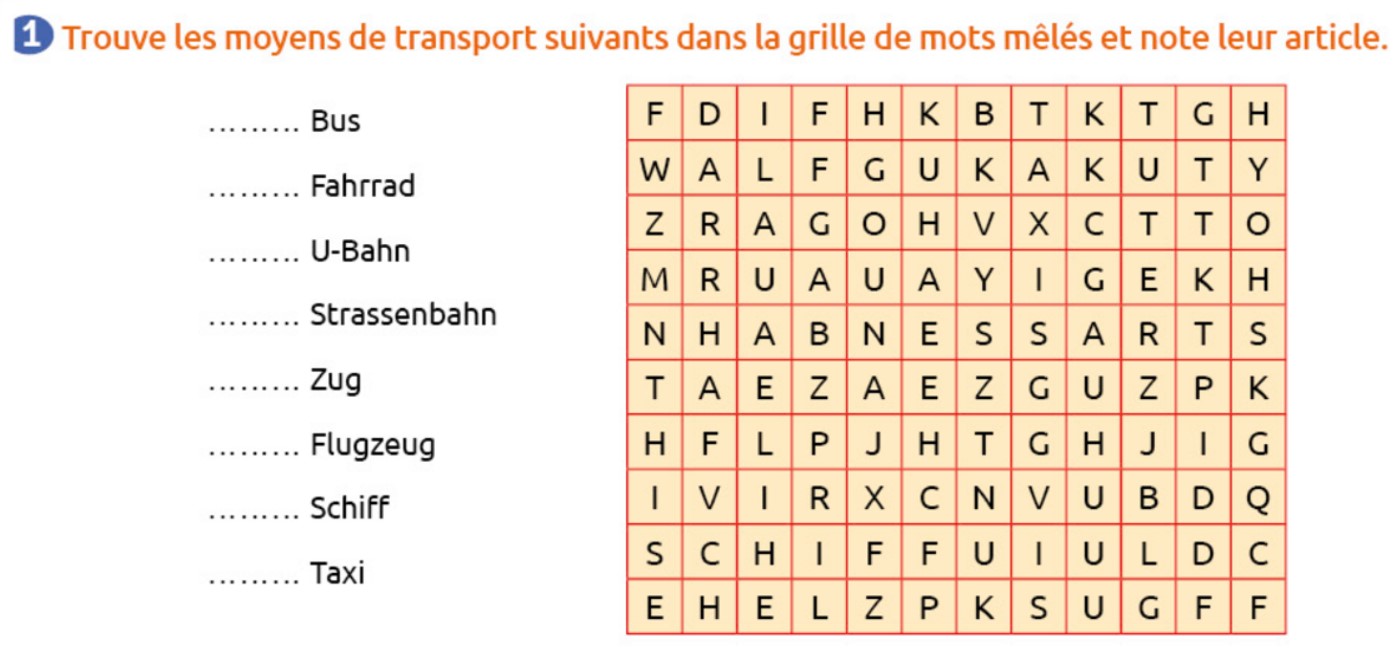 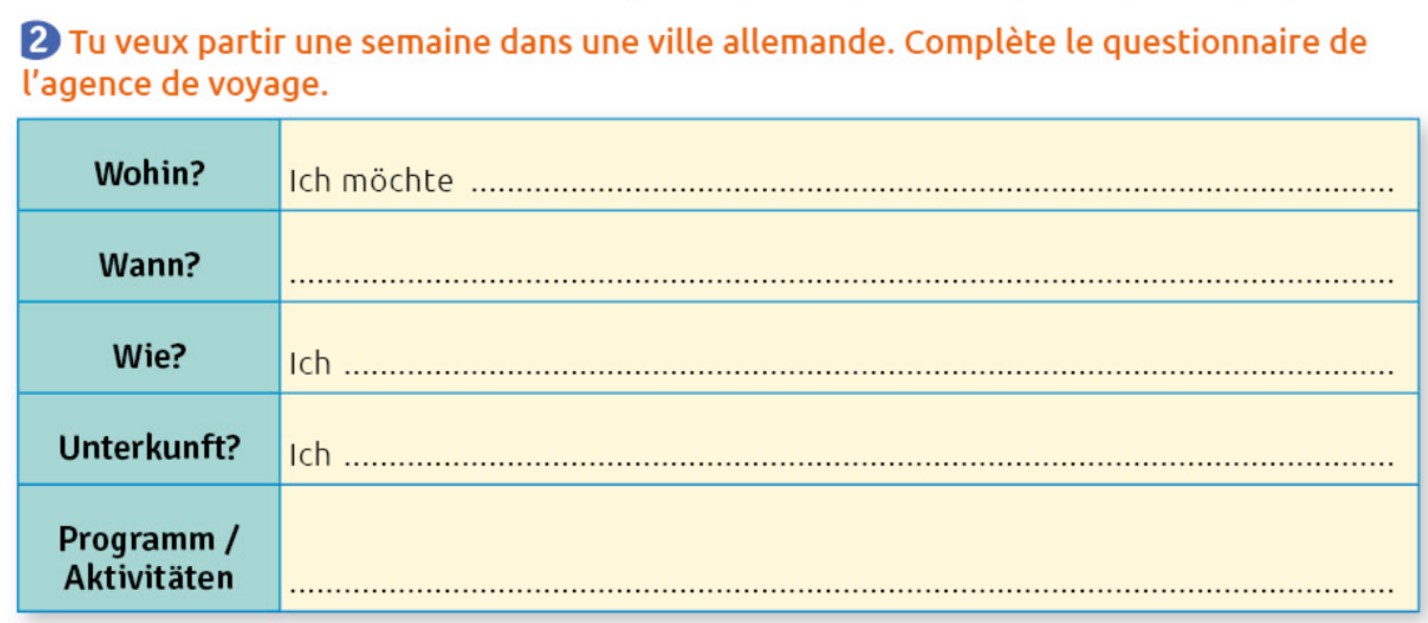